Avoiding Plagiarism
Plagiarism means using someone else’s words or ideas without giving them credit.
You must always give credit for your research information.
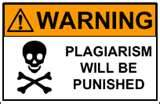 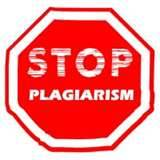 Avoiding Plagiarism
Plagiarism can be obvious, as when an essay is copied word for word, but it can also be accidental.
Accidental plagiarism occurs when a writer fails to correctly paraphrase – to rewrite information in his or her own words.
Accidental plagiarism may also occur when a writer fails to accurately cite a source.
Plagiarism is BAD!
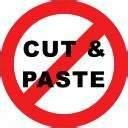 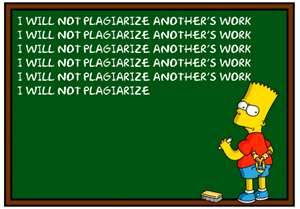 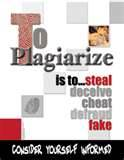 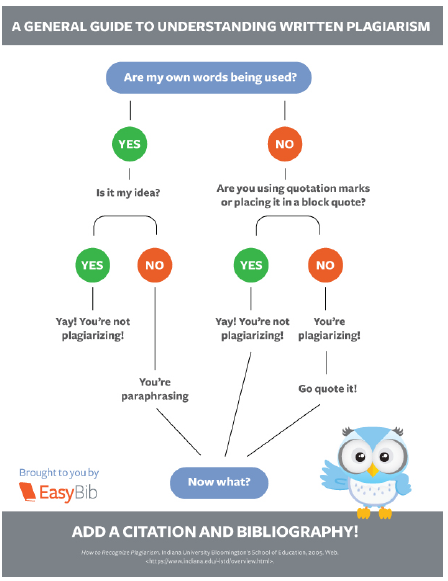